Hand and Cardboard printsBy Zoe Davidson and Georgia Vaughan
Seahorses
You will need an piece of art paper.
Red and yellow paint on a paper plate 
News paper
A tiny bit of black paint
And your own hand!!
Paper towel to clean your hands
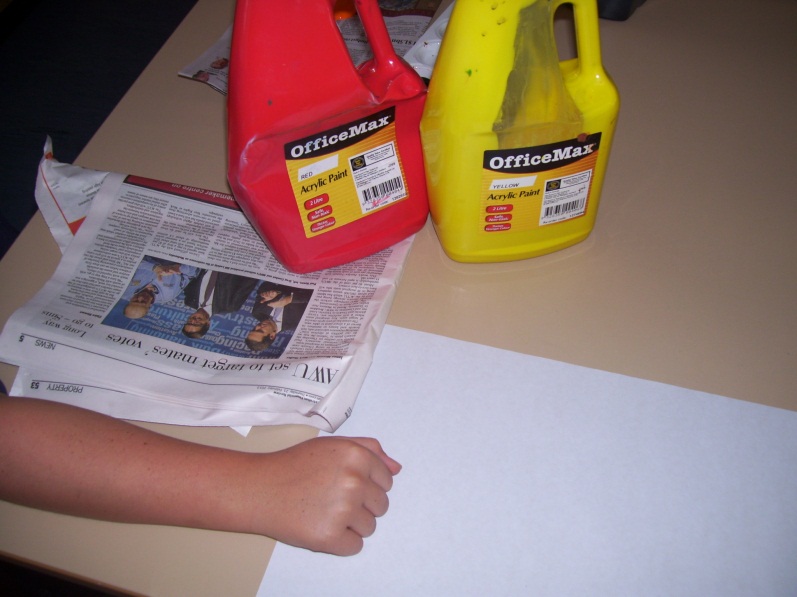 Step 1
Pour two shades of paint onto a piece of newspaper.
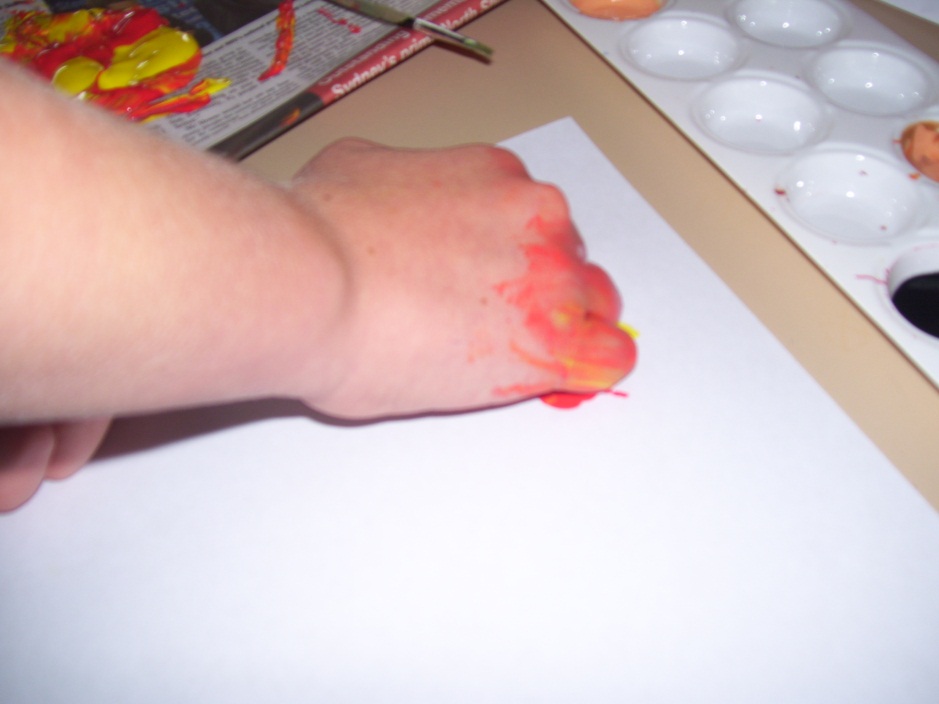 Step 2
To make the seahorses head, dip the top of your fingers in the paint. Place your fingers on the paper.
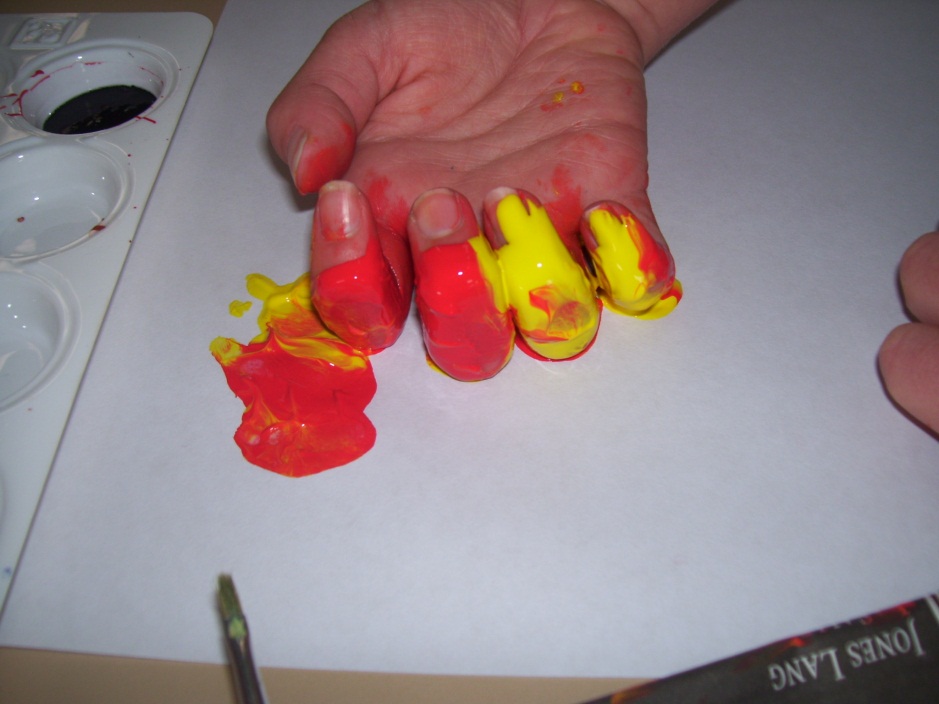 Step 3
Press your knuckles into the paint. Turn your hands sideways and print a body for your seahorse.
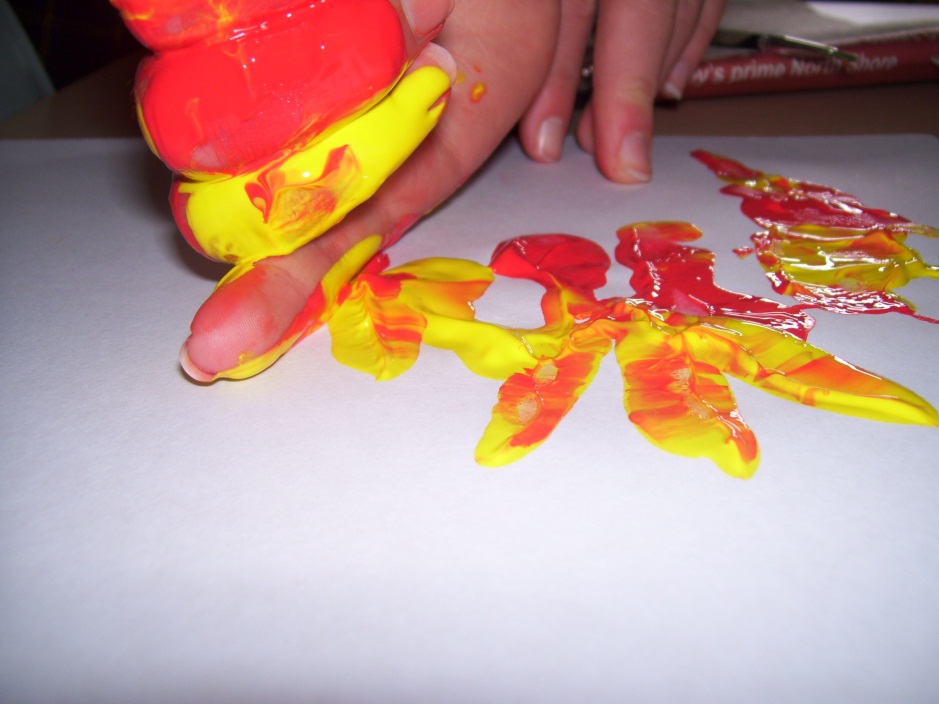 Step 4
Dip one of your fingers in the paint and paint on a long snout.
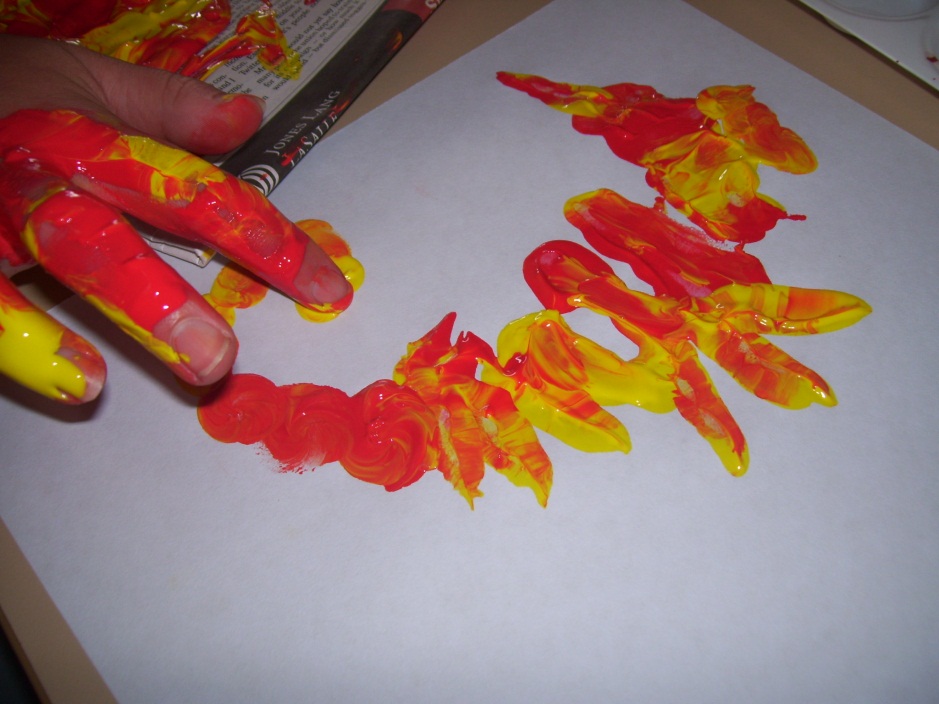 Step 5
Use the same finger to print three fins. Also paint on more of the tail.
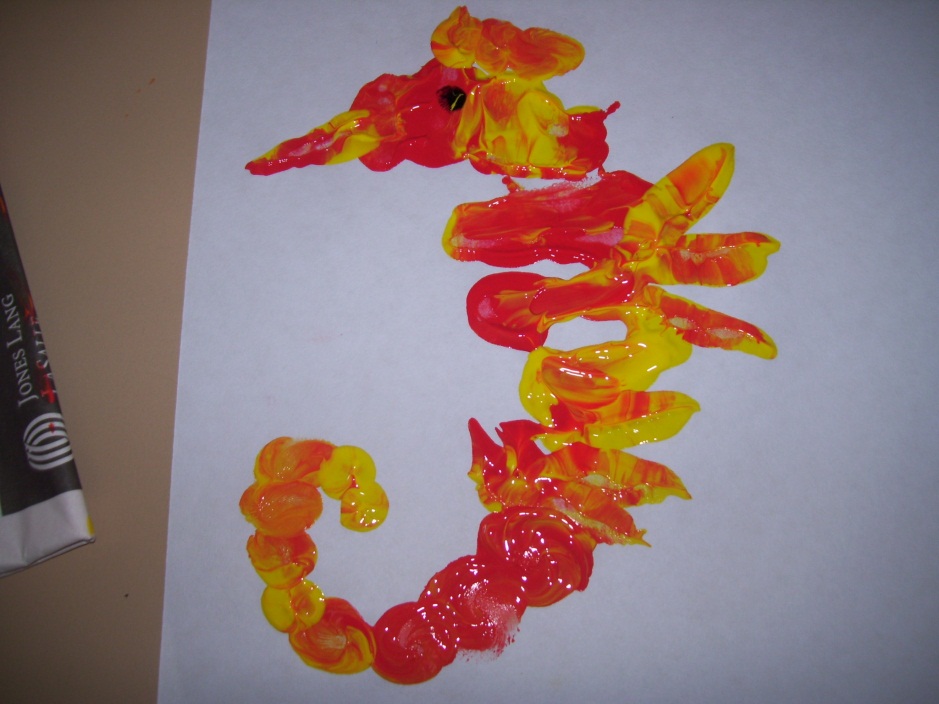 Step 6
Use two finger tips and dip them in the paint. Print a two circles at the end of the snout. also print some along the head.
Step 7
Finish the tail by doing several prints with a fingertip. Curve them around as you go.
Step 8
To make the eye dip a finger tip in black paint and print a dot in the middle of the head.
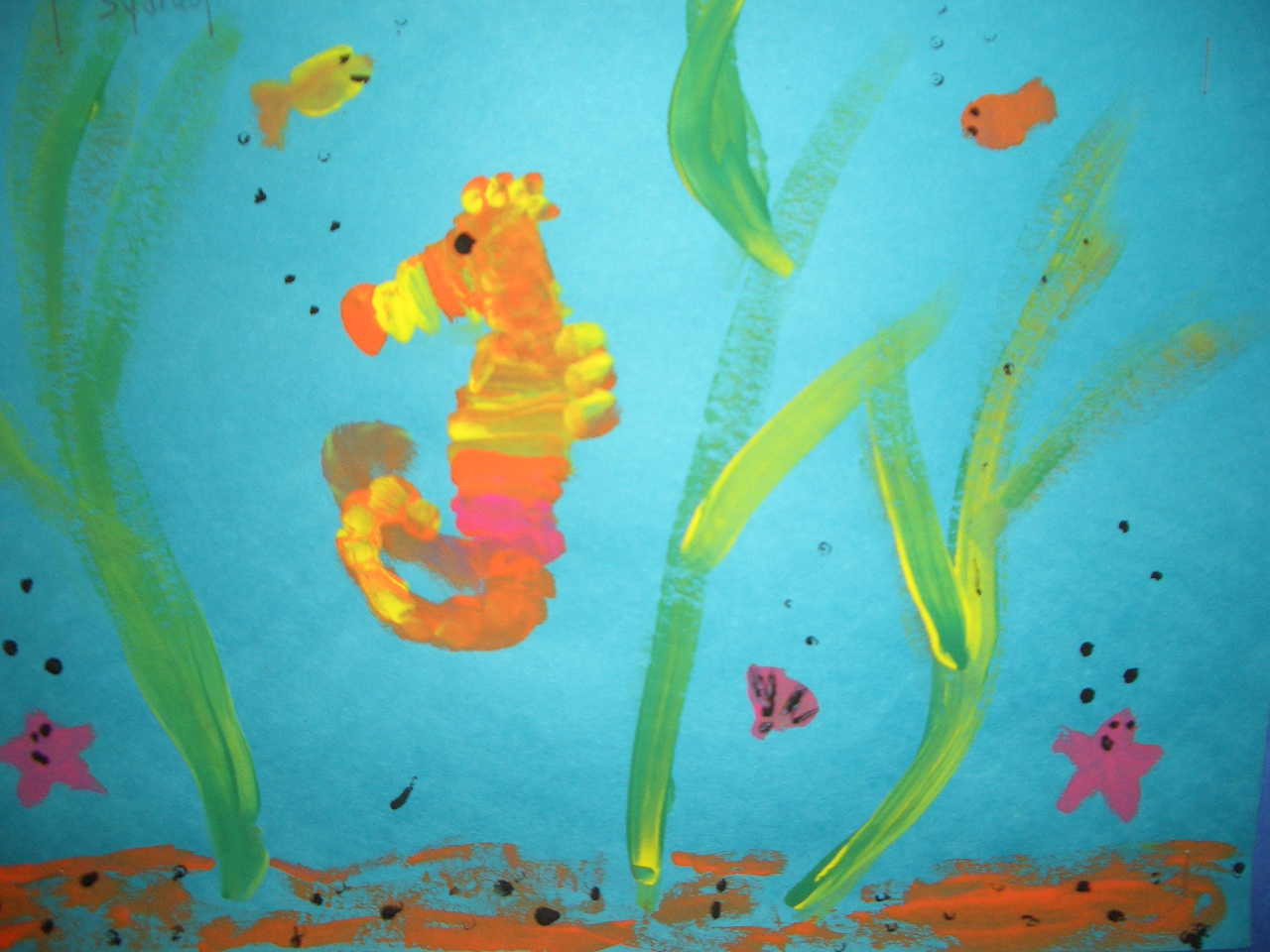 Little Rainbow fish
What you need
Pink and orange paint on a paper plate 
Black paint
Step 1
Press the fat part of your thumb into the mixed paint.
Print it onto the page
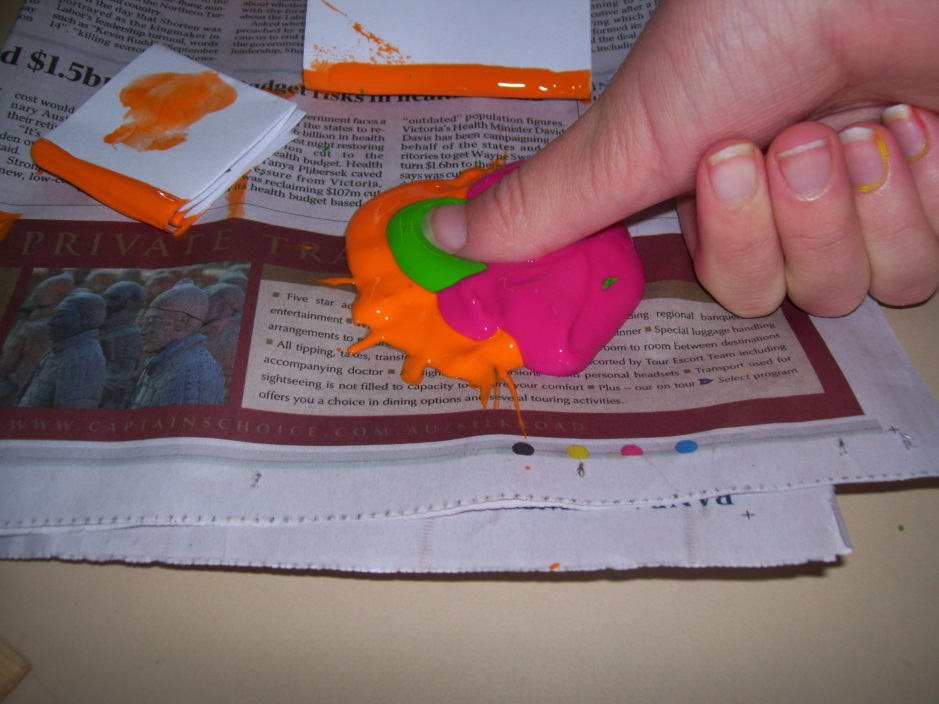 Step 2
Add a tail with a fingertip. For the eye place a dot of black paint
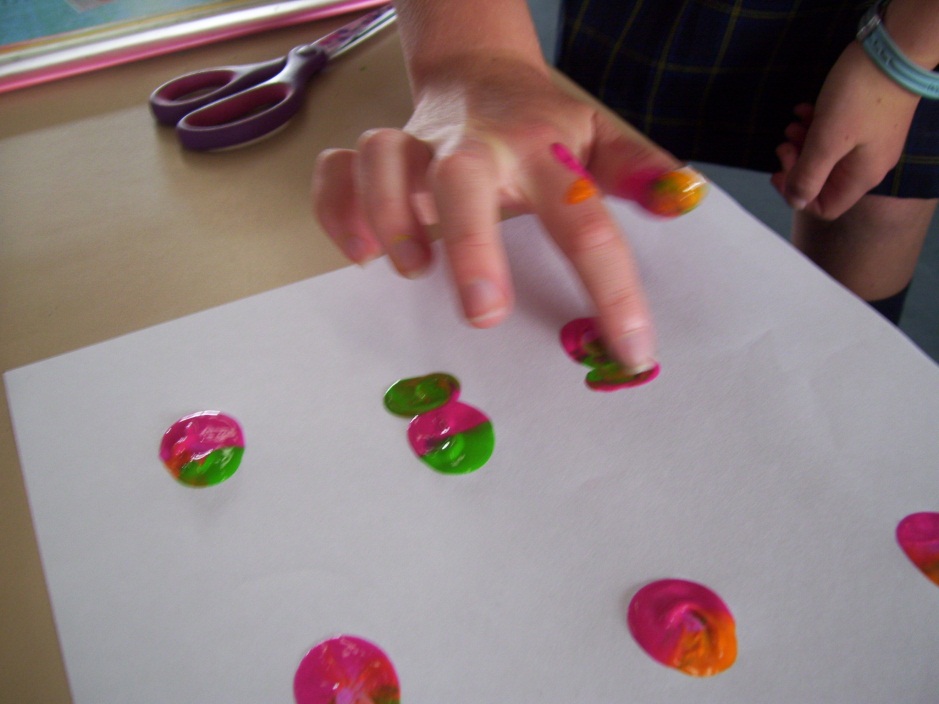 How to make Crabs.
You will need,
A piece of normal white cardboard, orange paint, piece of A4 white paper per person and some black paint.
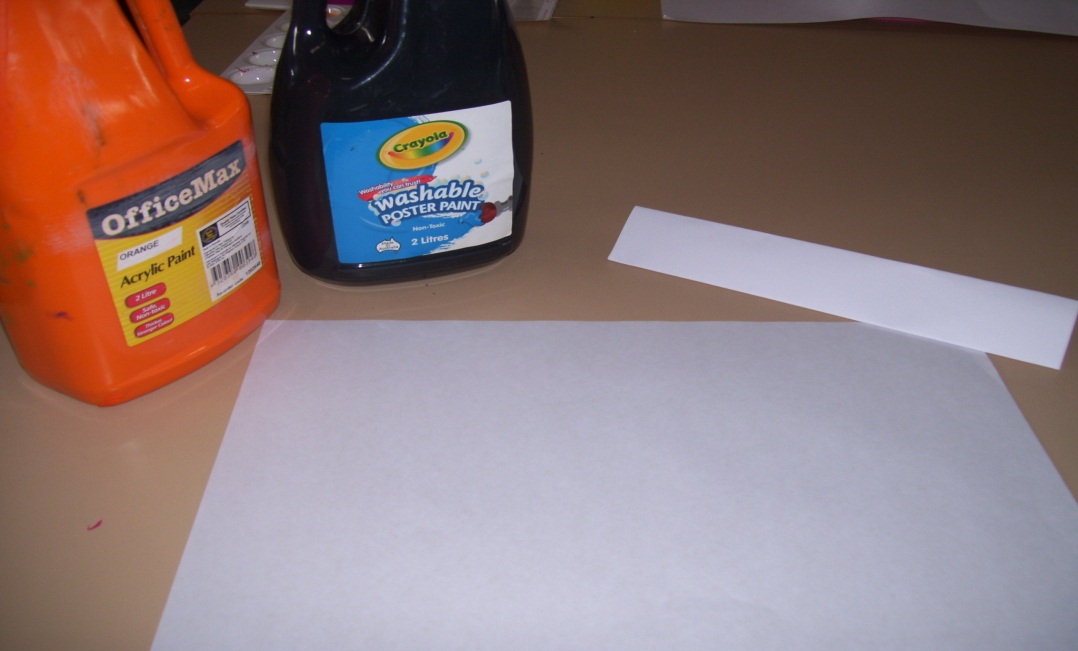 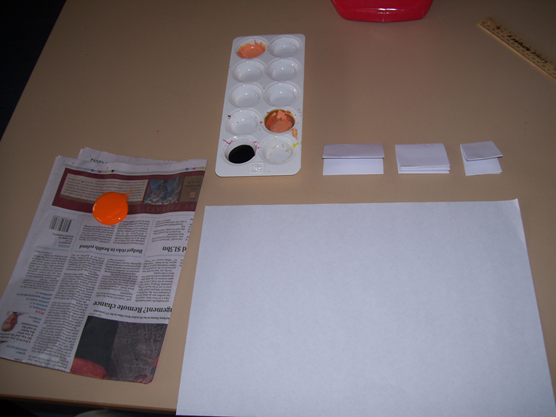 Step 1
Print the crab’s body with your thumb. Cut a piece of thin cardboard, about 3cm long, then cut a 2nd piece of cardboard about 3cm long, them cut the 3rd piece of cardboard 4cm long!
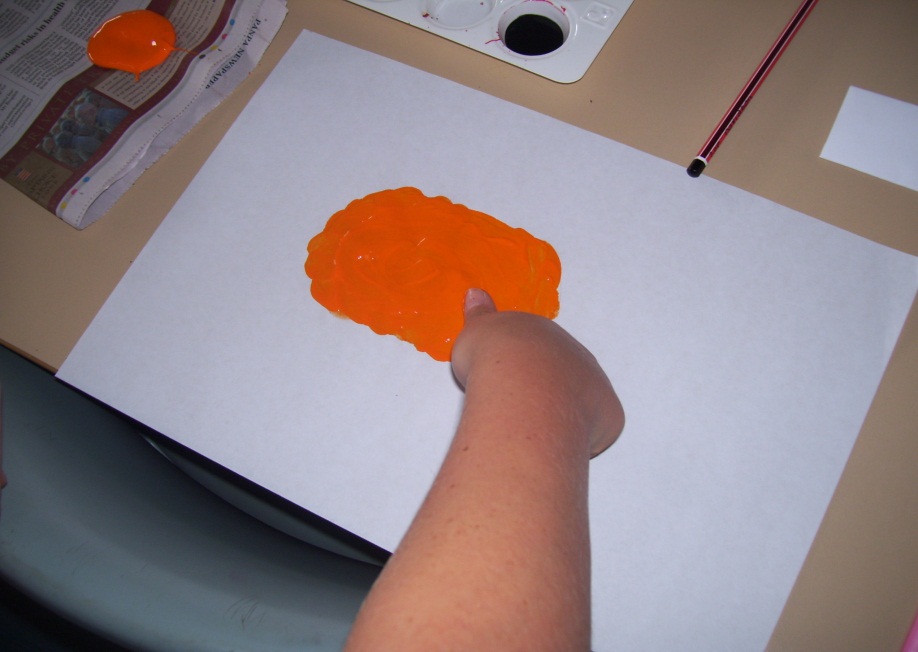 Step 2
Dip the edge of the cardboard into paint and use it to print legs. Curve it as you print.
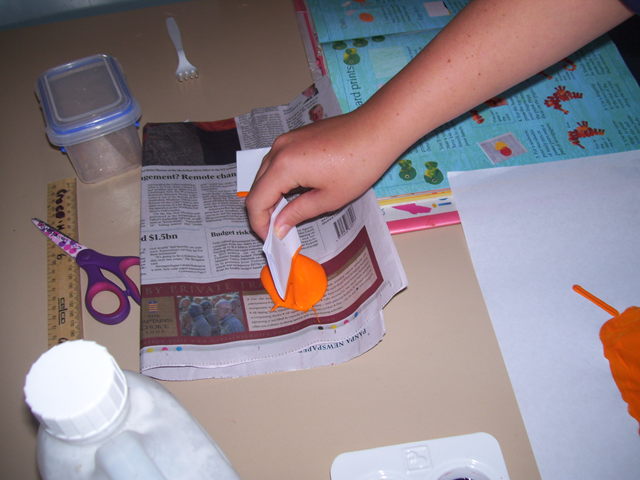 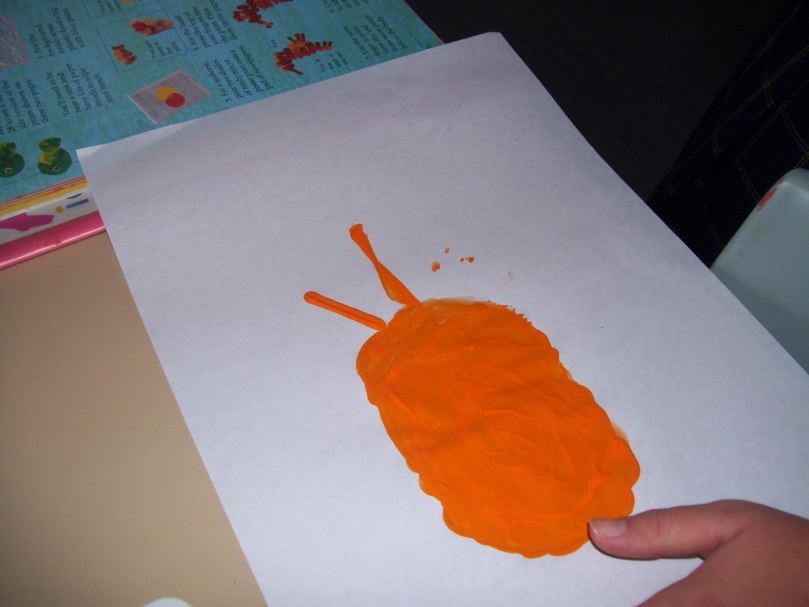 Step 3
Use a small piece of cardboard to print V-shaped  pincers on the front legs
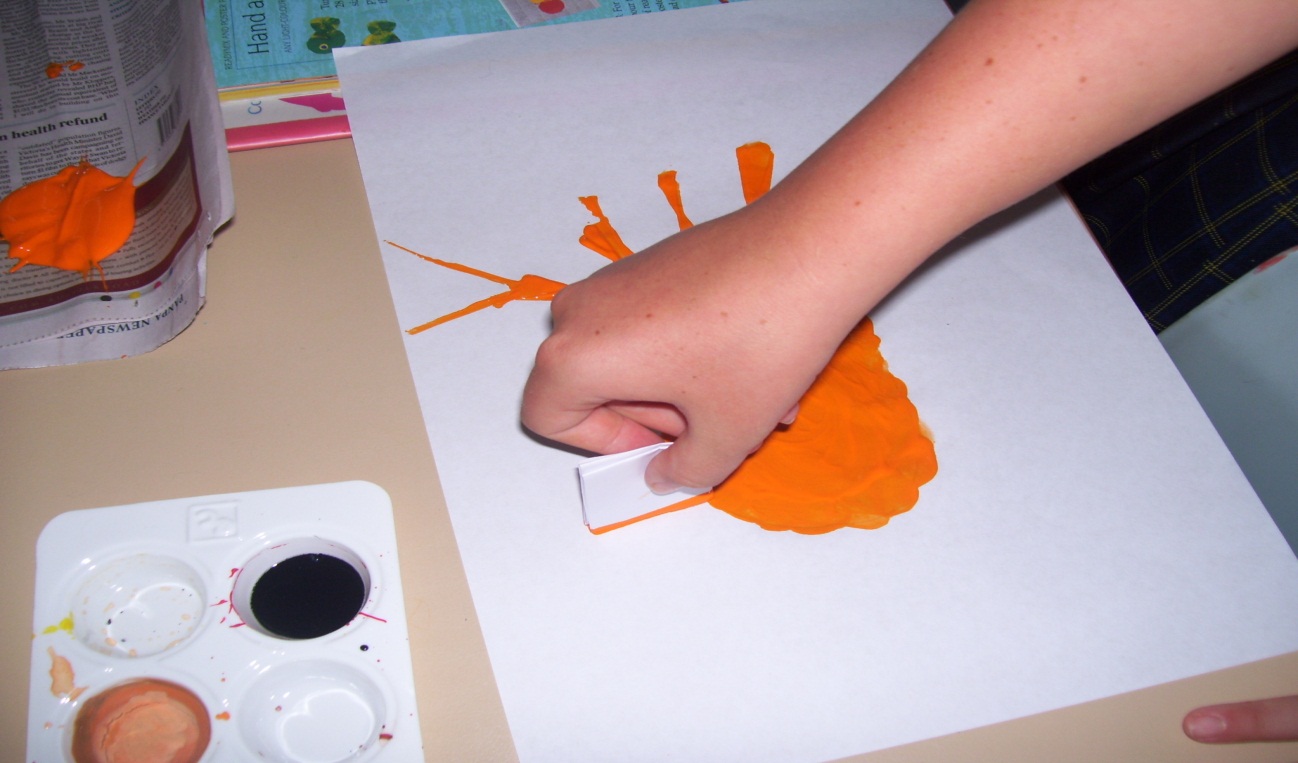 Step 4
Print stalks for eyes. Do the eyes with a fingertip. Add dots when the paint is dry.
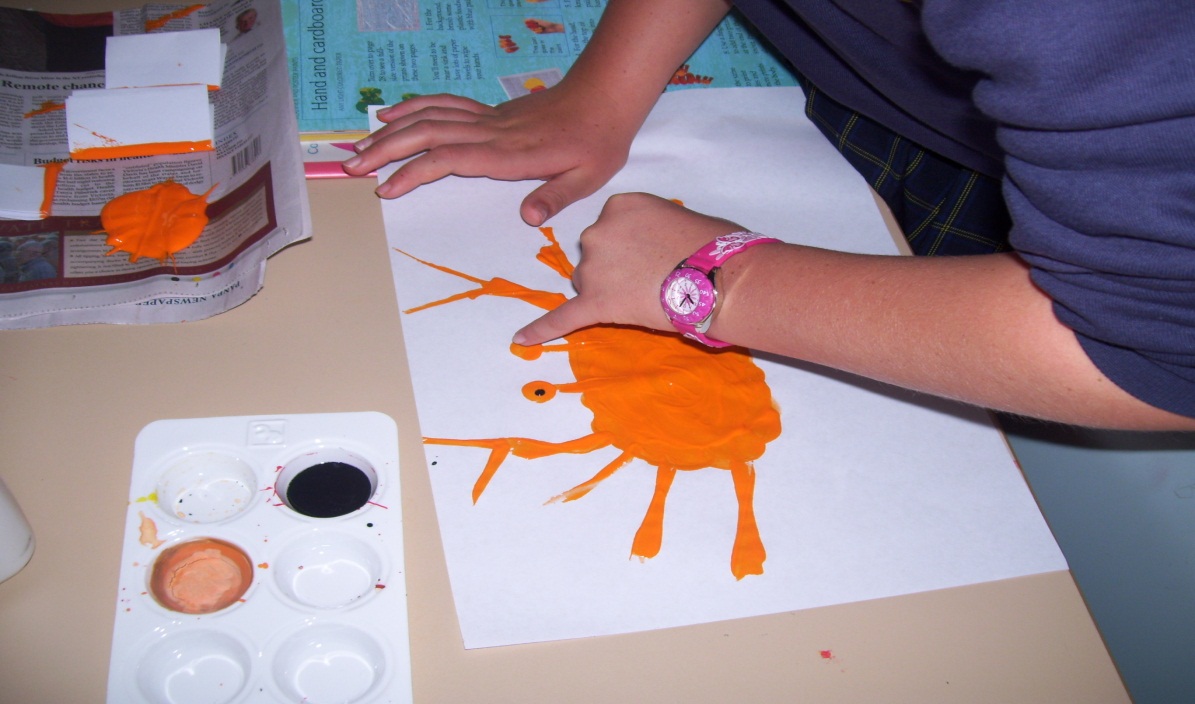 THEN ENJOY
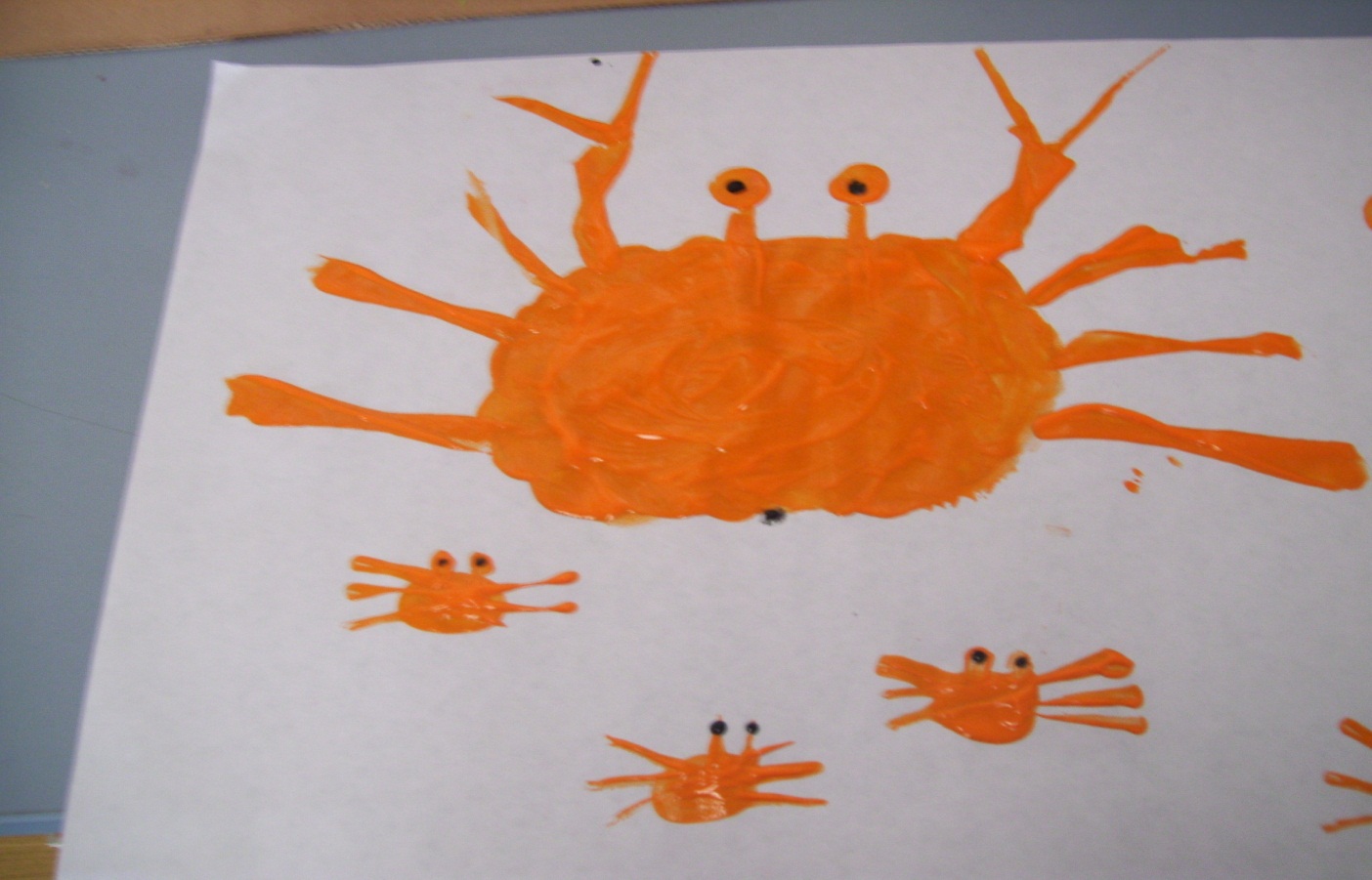 How to make Fan Fish
1- Dip the end of a thin piece of cardboard  into two or three types of colours.

2-press it onto your paper, then twist one end to make a fan shape. Turn the paper.

3- Print another fan to finish the body. Then print a narrow one for the tail.

4- Print the fins with cardboard. Do the eye with a fingertip when the paint is dry.
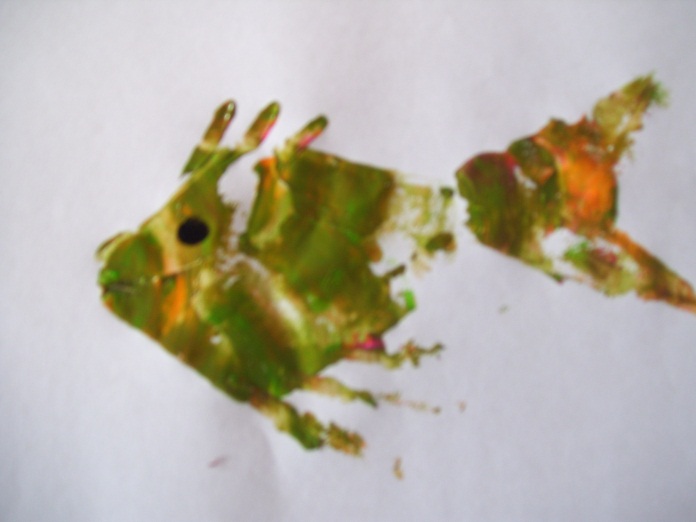